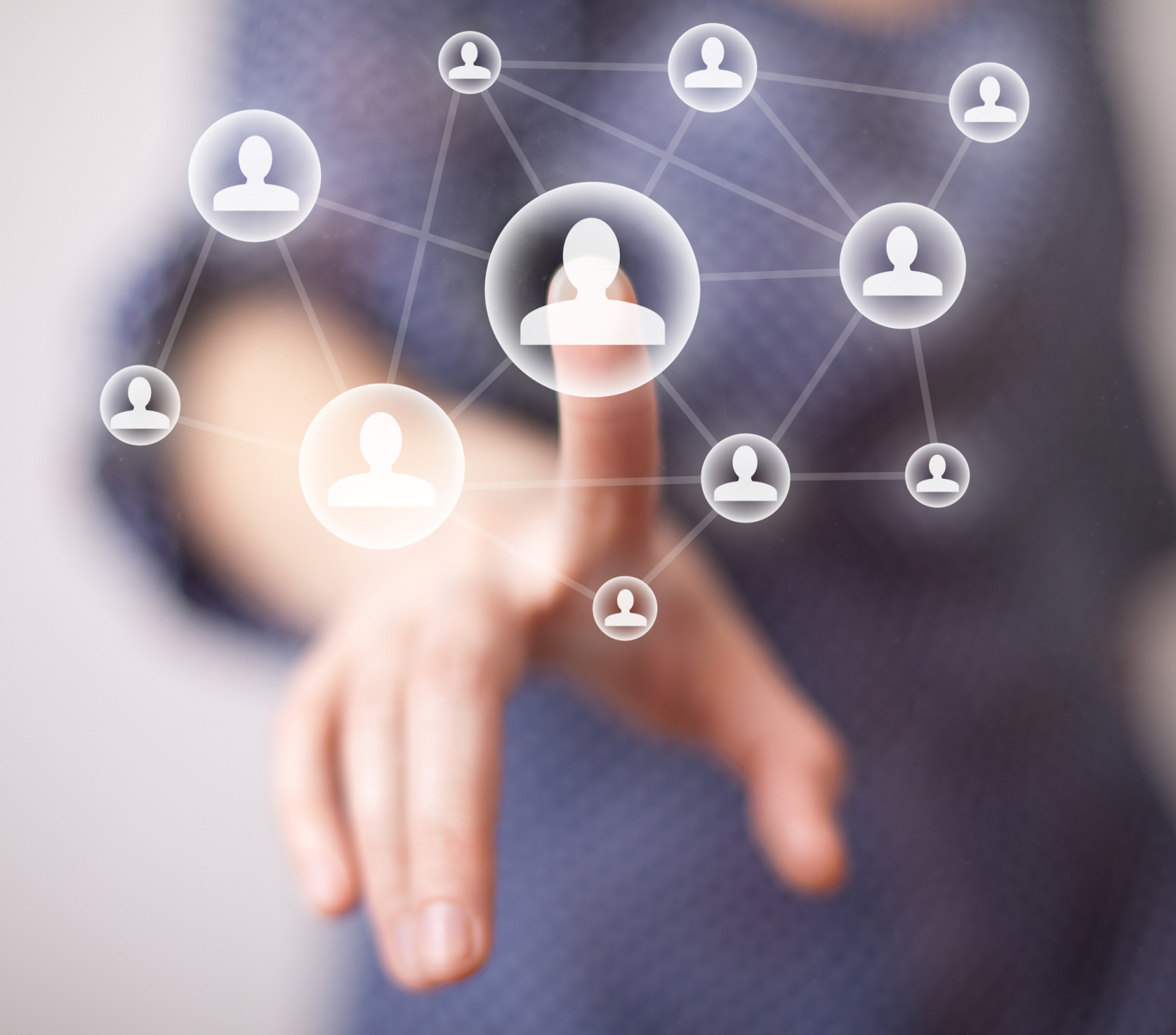 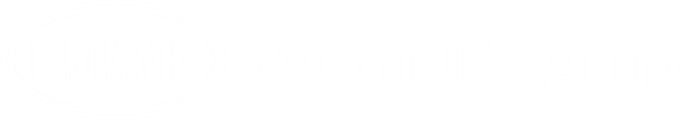 Электронный документооборот 
(ЭДО)                      
Бельская Елена Анатольевна, 
тел. 8(4742) 51-72-40, корп.тел.: 70-273;
e-mail: belskaya_ea@nlmk.com
Преимущества ЭДО
Количественные:
у продавца: снижение затрат на расходные материалы и почтовые расходы;
у покупателя: исключение затрат на почтовые расходы при отправке подписанных вторых экземпляров первичных документов;
снижение затрат на формирование копий бумажных документов контролирующим органам;
снижение затрат на архивирование документов.

Качественные:
повышение качества оформления первичных документов при переходе на утвержденные форматы электронных документов, требующих соблюдения алгоритмов их заполнения;
сокращение сроков оформления, выставления и получения подписанных первичных документов. Обмен документами в разы быстрее, чем при бумажном документообороте (отправка-получение занимает несколько минут);
возможность своевременного получения вычета по НДС;
повышение качества отчетности;
сокращение сроков согласования и подписания документов внутри компании; 
 рост исполнительской дисциплины в связи с наличием в электронном документообороте обратной связи между отправителем и получателем;
повышение уровня конфиденциальности документооборота.
2
Схема взаимодействия продавца и покупателя 
при обмене электронными документами (ЭД)
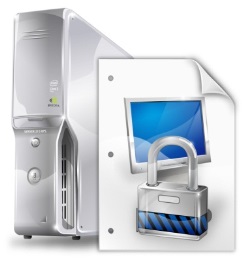 Службы сбыта
Службы закупок
Оператор ЭДО
Служба сбыта: подготовка ЭД, подписание электронной подписью
Оператор: передача ЭД, формирование служебных ЭД для фиксации переданных ЭД
Служба закупок: проверка и подписание (отклонение) документов эл.  подписью
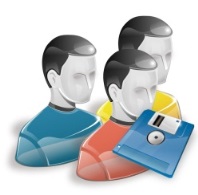 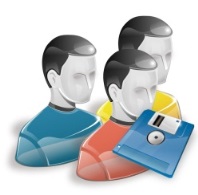 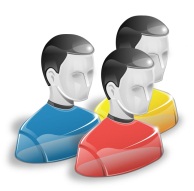 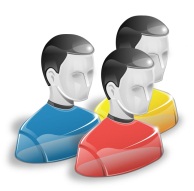 менеджеры
менеджеры
Подписанты
Подписанты
3
Основополагающие принципы ЭДО
ЭД делятся на:
формализованные – форматы разработаны ФНС; предоставление в ФНС в эл.виде;
неформализованные – произвольный формат ЭД, предоставление на бум.носителе.
2. Подписание усиленной квалифицированной электронной подписью (ЭП)
(требование НК РФ для счетов-фактур).
3. Хранение ЭП возможно на ПК, сервере, на е-token (по выбору владельца).

4. Обмен ЭД через сертифицированного оператора ЭДО 
(требование НК РФ для счетов-фактур).
 В настоящее время компании Группы НЛМК обмениваются через оператора Такском.   
 Планируется подключить дополнительно оператора СКБ Контур, Тензор.
Контакт представителя оператора Такском: 
Шевцова Наталия Сергеевна shevcovans@taxcom.ru, Тел.: (495) 739-07-97, доб.1418.
Менеджер по работе с клиентами службы проектных и интеграционных решений 
Департамента по работе с корпоративными и ключевыми клиентами ООО «Такском»
4
Основополагающие принципы ЭДО
5. Отправка/ получение ЭД возможно:
из учетной системы (в ИС 1С* версии 7 и 8 встроенное решение, для иных систем необходимо уточнить у разработчиков  ИИС). Хранение ЭД в учетной системе.
      Привязка ЭД к проводкам в информационной системе (к документам системы).
из рабочего кабинета оператора. Хранение ЭД в рабочем кабинете.

6. В ЭДО можно обмениваться любыми документами, относящимися к хоз.операции.
Однако на бумажном носителе остаются:
грузосопроводительные документы – ж/д накладные, ТТН (форма 1-Т);
сертификаты качества, т.к. получатель предпочитает получить документ с рукописной подписью и «синей печатью».

7. В ЭД, отправляемых  в адрес компаний Группы НЛМК, должна быть указана доп. информация (метаданные**). 
Инструкция по добавлению метаданных в отдельном файле. 
Реализовать метаданные в ИС 1С должен помочь франчайзи 1С.
5
[Speaker Notes: *Создаются исходящие xml-файлы, подписываются, отправляются ЭД непосредственно из ИС 1С, туда же приходят «статусы обработки» по документам. 
Поступивший xml-файл создает в ИС 1С системный документ «Поступление товаров и услуг» или «СФ полученный». Т.е. ничего дополнительно в ИС 1С загружать не нужно, дополнительное ПО устанавливать не нужно. Остается только "провести" системный документ в бух и налог учете. Для ИС 1С существуют доступные инструкции.

**Метаданные – дополнительная информация, передаваемая с электронным документом, необходимая получателю для упрощения обработки, быстрой доставки нужному специалисту.
Для формализованного документа метаданные должны передаваться в поле структуры XML-файла. Для неформализованного документа метаданные должны передаваться в дополнительном XML-файле.]
Затраты на ЭДО (ориентировочные)
1. Электронная подпись (ЭП) – 1000 р. (в т.ч. НДС)
	Лицензия на ЭП действует 1 год.
	Возможно использовать уже имеющуюся ЭП для сдачи отчетности в  	гос.органы, даже если ЭП выпущена иным оператором.

2. E-token  – 1000 р. (в т.ч. НДС)
 	Это ключевой защищенный съемный носитель для размещения на нем ЭП.  
	ЭП по выбору владельца может размещаться на ПК, сервере или е-token.

3. Крипто-Про (лицензия на 1 рабочее место) – 1000 р. (без НДС)
	Существуют лицензии годовые и бессрочные.

4. Стоимость обмена  ЭД – максимум 10 руб. за пакет из счета-фактуры и 2-х иных документов (стоимость за пакет снижается, если объем ЭД увеличивается).
	Входящие ЭД не тарифицируются.
	Возможно отправлять бесплатно через «1С-Такском»:
	- 100 пакетов в месяц, если у организации договор с 1С ИТП ПРОФ; 
	- 50 пакетов в месяц, если у организации договор с 1С ИТП ТЕХНО.

Модуль «1С-Такском» уже установлен на всех ИС 1С версии 7 и 8, только не активирован. 
Активация «1С-Такском» производится путем заключения лицензионного договора с компанией франчайзи 1С, а не с оператором, т.к. Такском передал лицен.права компании 1С. 
Лиц.договор устанавливает стоимость обмена ЭД.
6
Необходимые мероприятия для перехода на ЭДО
Определить основные параметры ЭДО (перечень документов, ответственных за оформление и подписание ЭД)
Провести тестирование при необходимости (заказать тестовые электронные подписи, настроить тестовые базы, протестировать обмен ЭД)
Заключить лицензионный договор с разработчиком интеграционного решения обмена документами (при приобретении типового решения).  Или обратиться к ИТ-компании для разработки решения под требования вашей организации. 
Заключить договор с оператором ЭДО на обмен ЭД.
Приобрести ЭП, крипто-Про, е-токены (при необходимости).
Обучить сотрудников.
Внести дополнения/ изменения в учетную политику, хозяйственные договоры.
Заключить соглашение о взаимодействии с контрагентами, с которыми предполагается обмен документами в электронном виде.
2
Компании Группы НЛМК
Компании Группы НЛМК, в которых ЭДО уже реализован













В 2017 году планируется внедрить ЭДО еще в 31 компании Группы НЛМК.
8